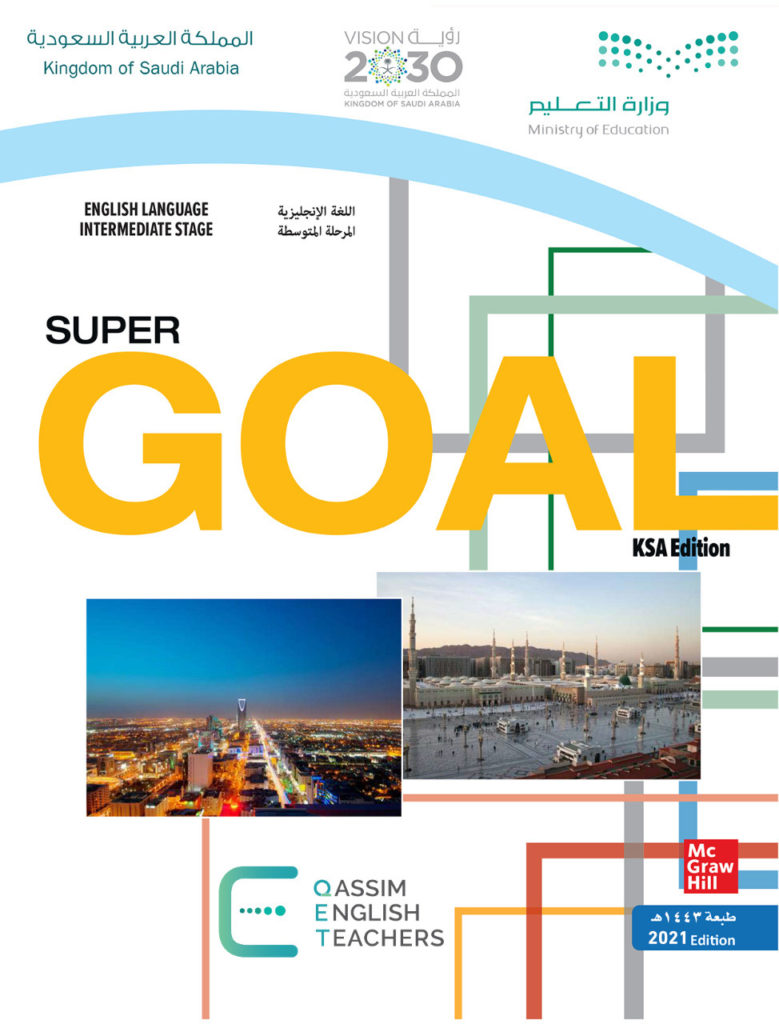 Unit 4
What do I  need to buy?
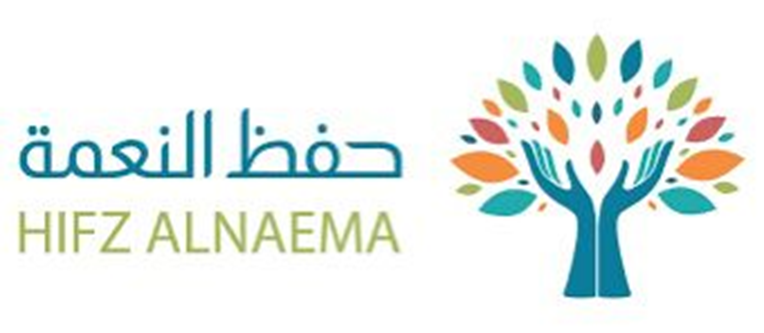 Reading
PRESENTATION BY: SLIDECORE
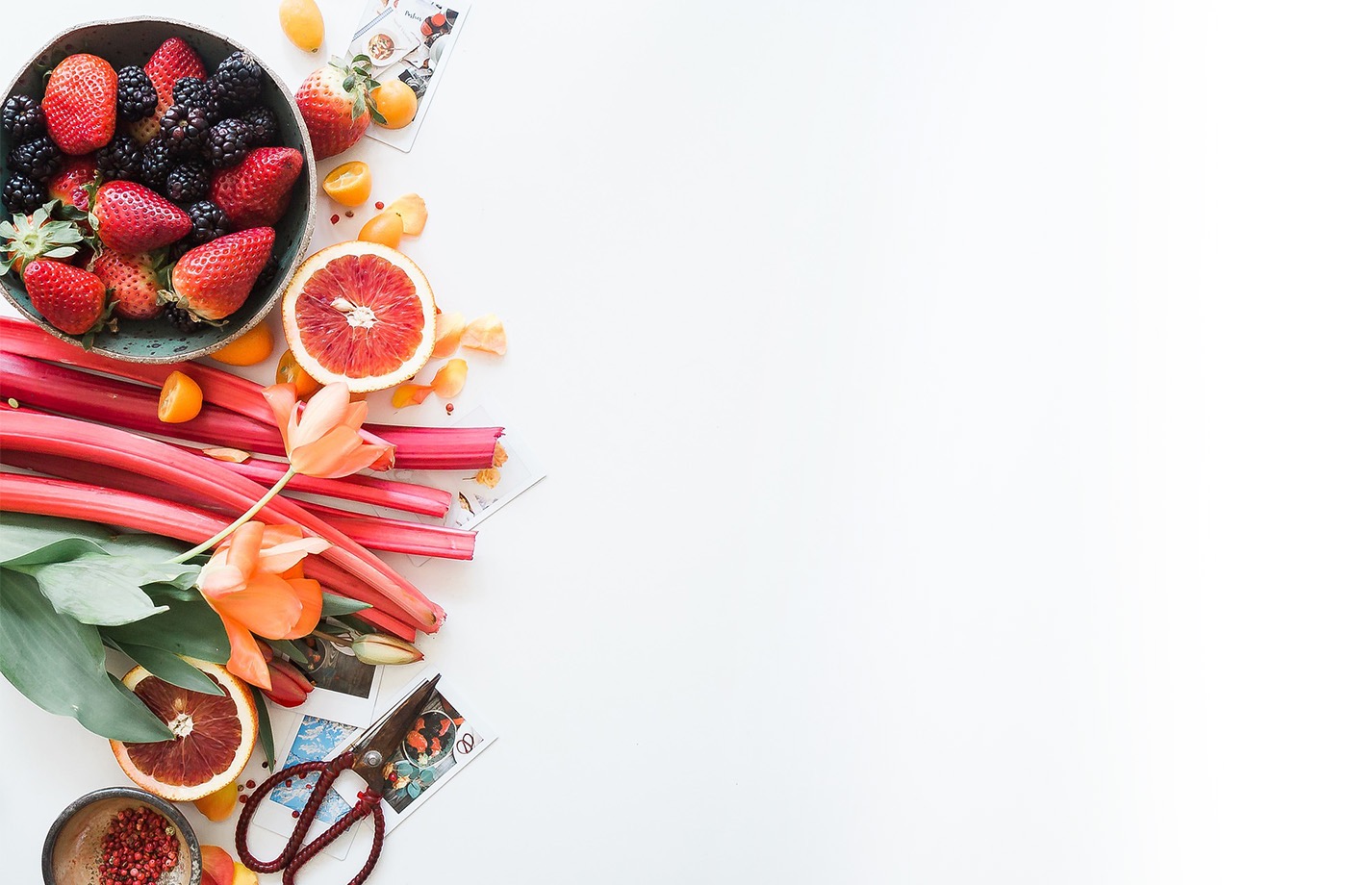 بسم الله الرحمن الرحيم
Day
Date
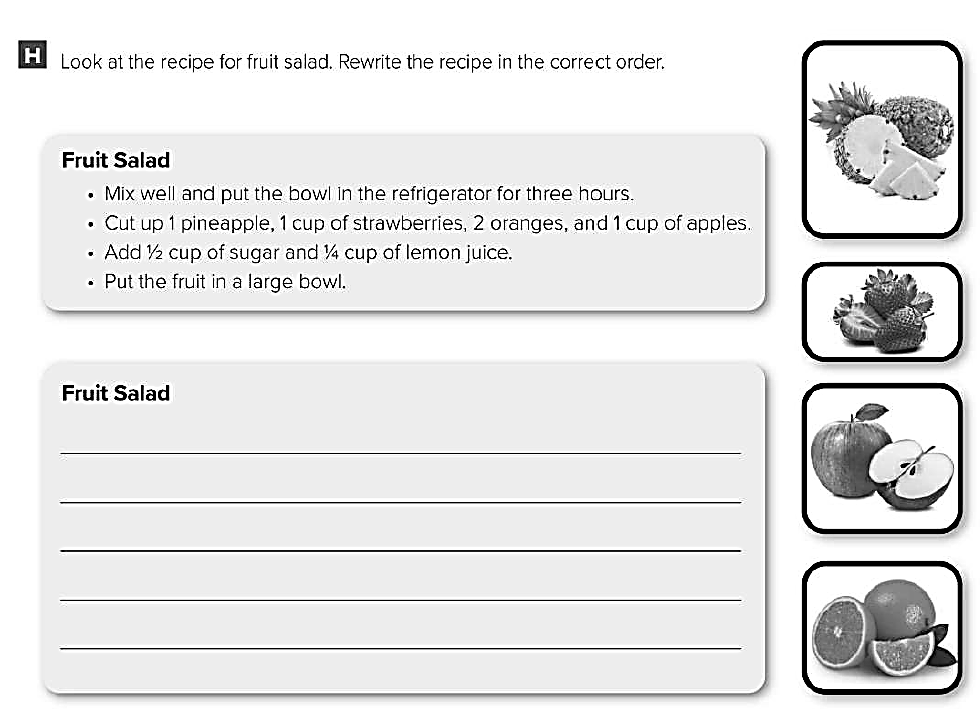 Cut up 1 pineapple , 1 cup of strawberries , 2 oranges , and 1 cup of apples 
Add ½ cup of sugar and ¼ cup of lemon juice 
Put the fruits in a large bowl . 
Mix well and put the bowl in the refrigerator for three hours
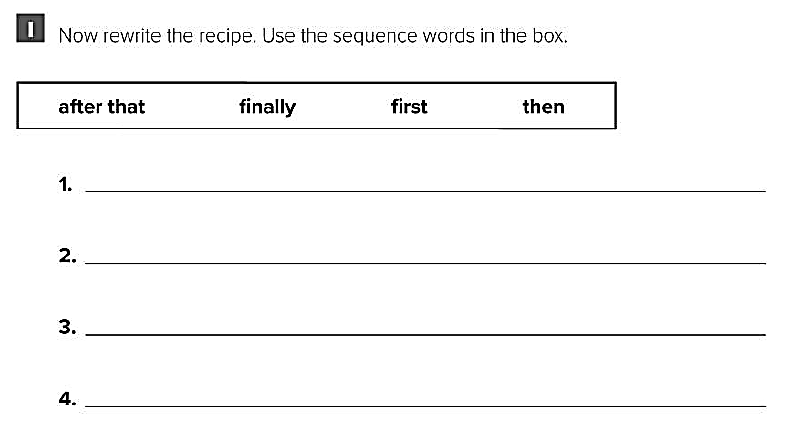 First , cut up 1 pineapple , 1 cup of strawberries , 2 oranges , and 1 cup of apples 
Then , add ½ cup of sugar and ¼ cup of lemon juice 
After that , put the fruits in a large bowl . 
Finally , mix well and put the bowl in the refrigerator for three hours
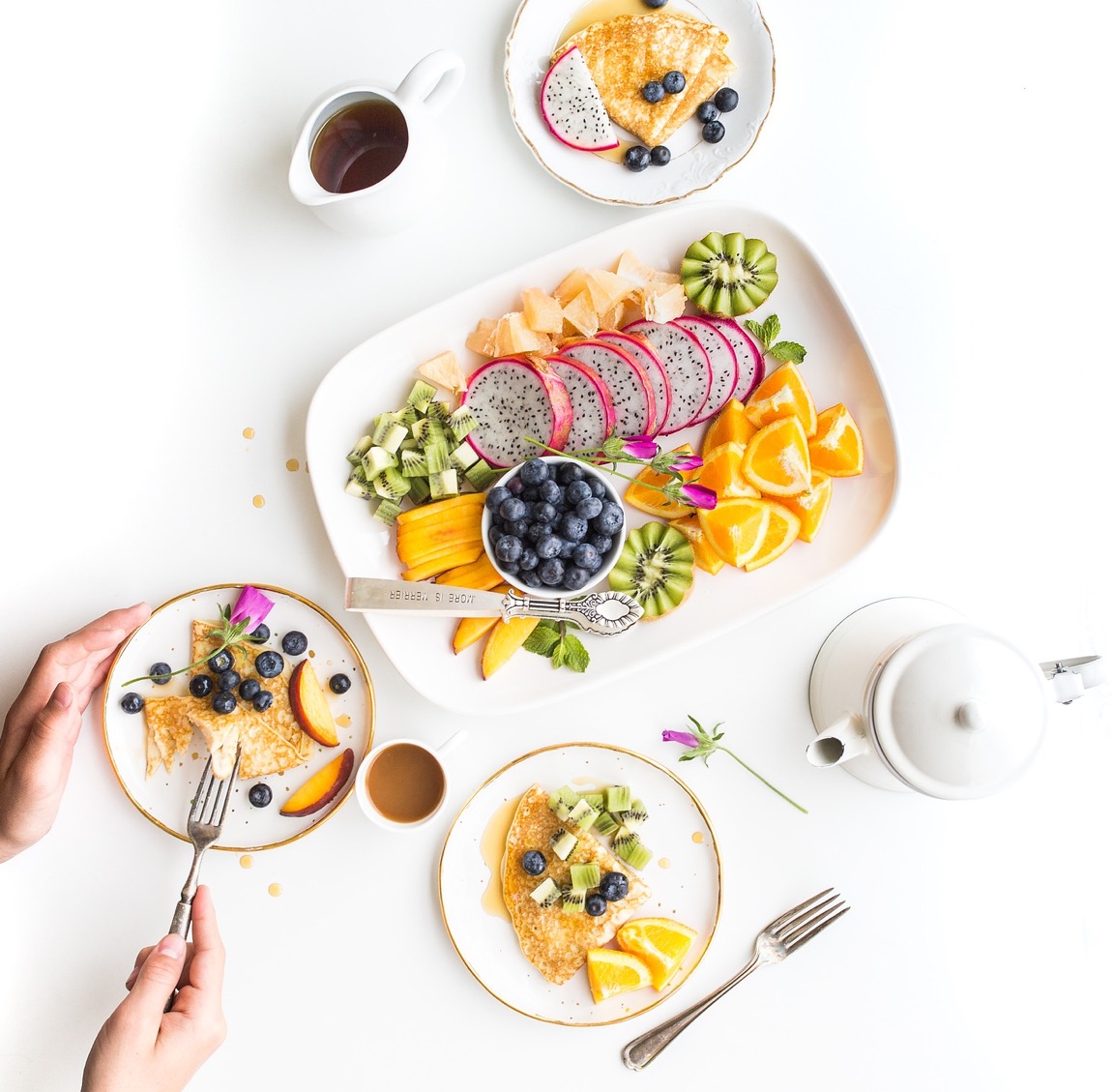 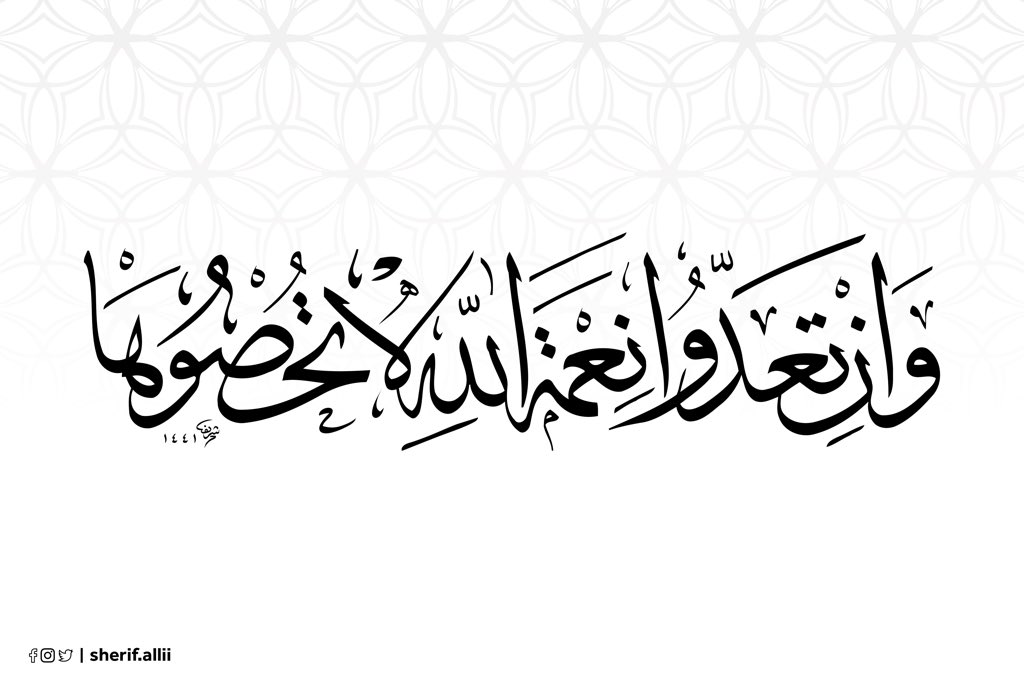 PRESENTATION BY: SLIDECORE
Learning Objectives
Identify specific information
02
Identify the main idea of reading)
01
identify different types of food
04
03
Give meaning of the new words
05
answer questions about the reading
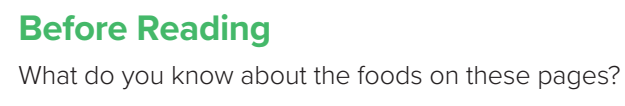 Page:38-39
Vocabulary
pan
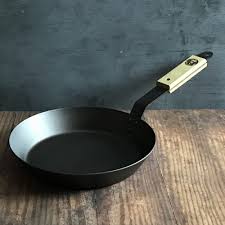 Vocabulary
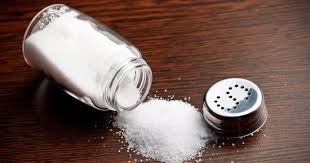 Salt
Vocabulary
garlic
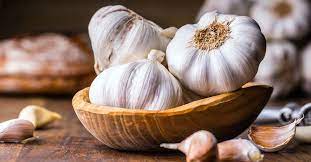 Vocabulary
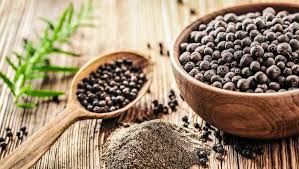 pepper
Vocabulary
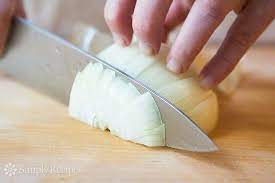 chop
Vocabulary
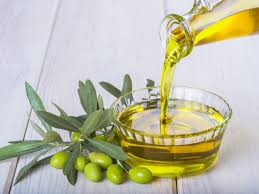 Olive oil
Vocabulary
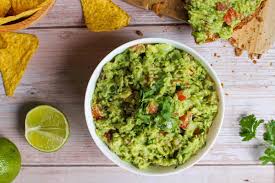 guacmole
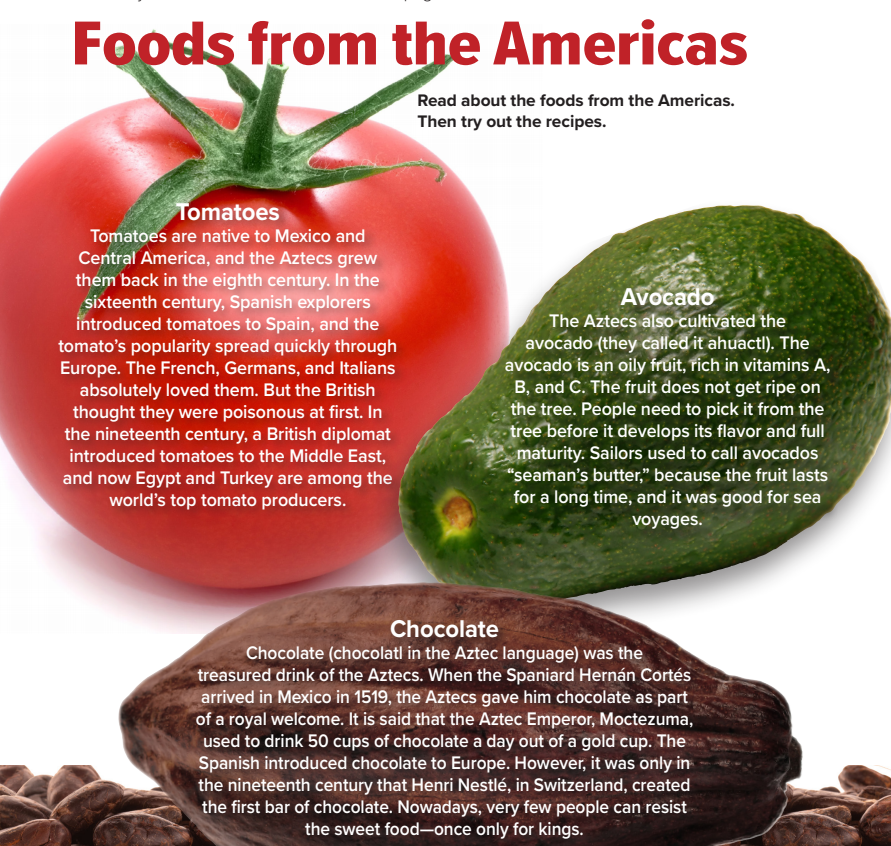 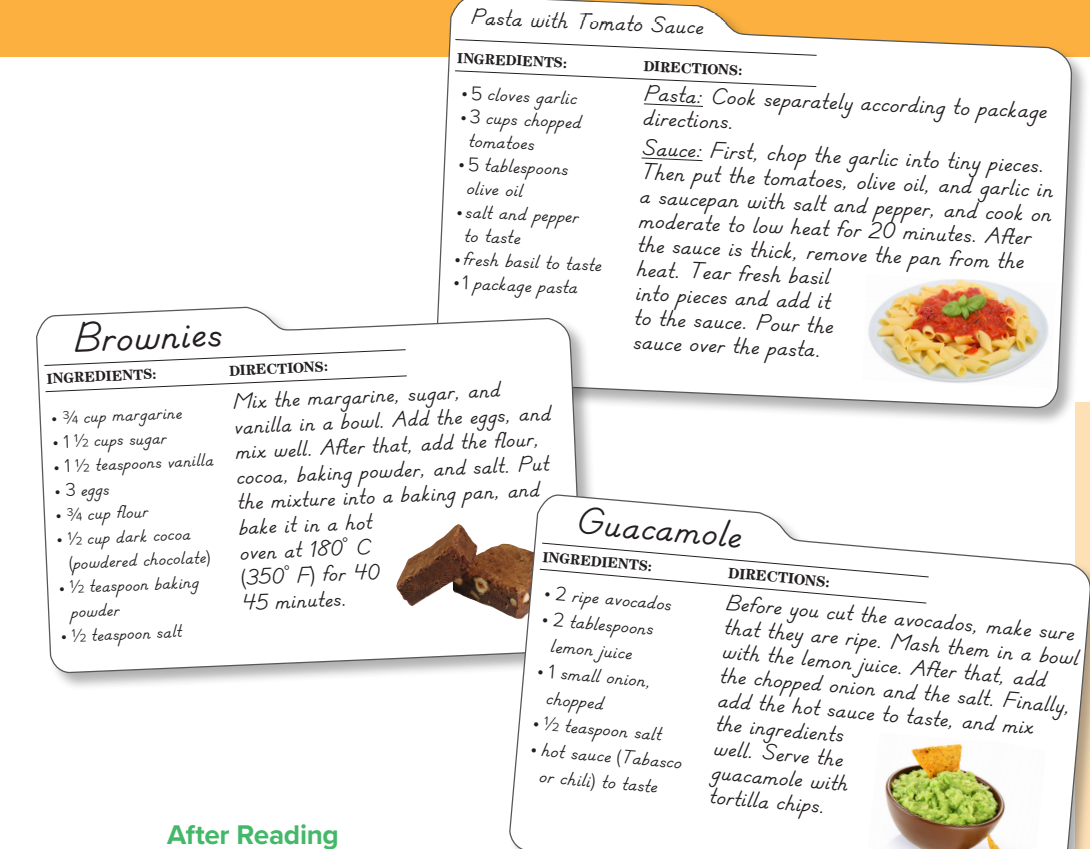 PRESENTATION BY: SLIDECORE
Page:38-39
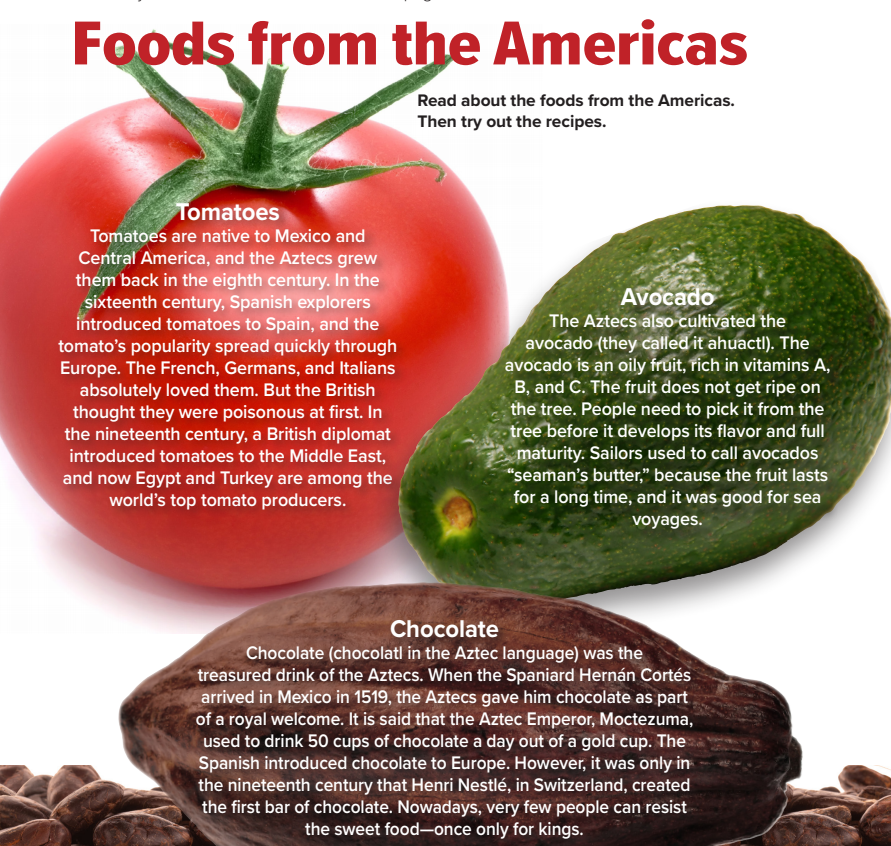 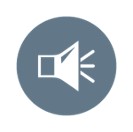 PRESENTATION BY: SLIDECORE
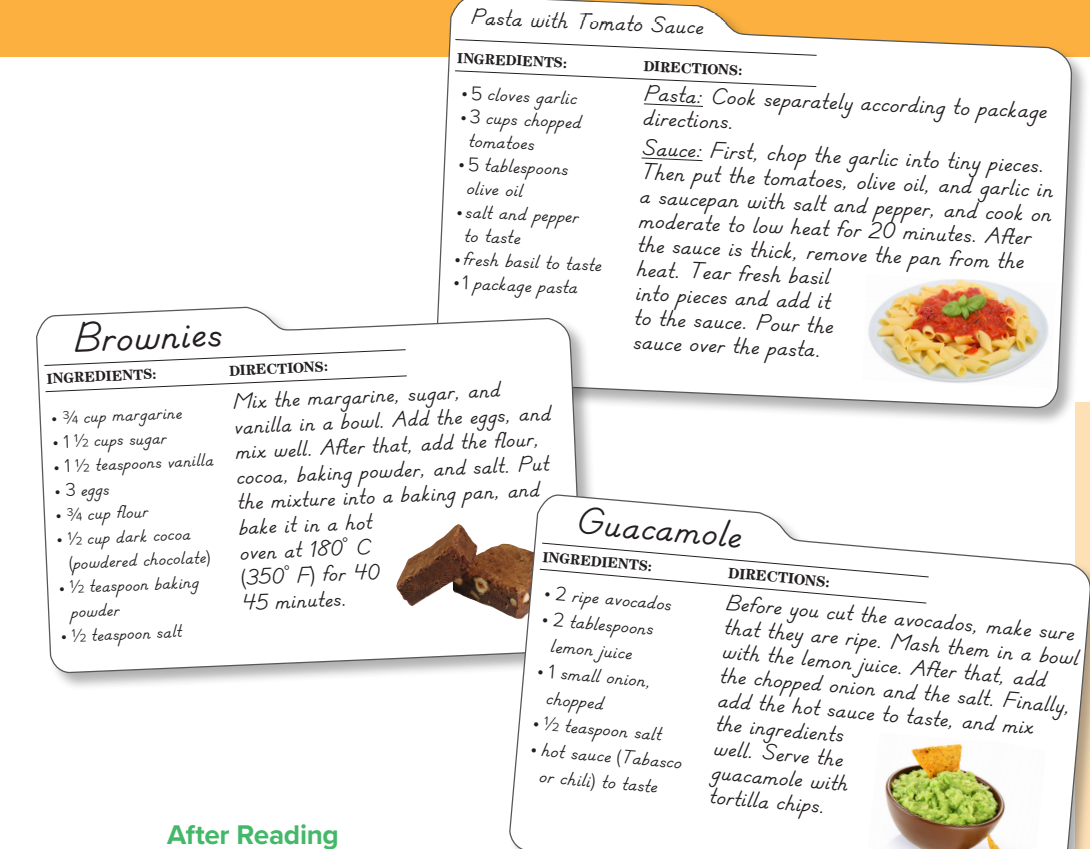 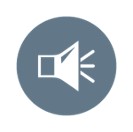 PRESENTATION BY: SLIDECORE
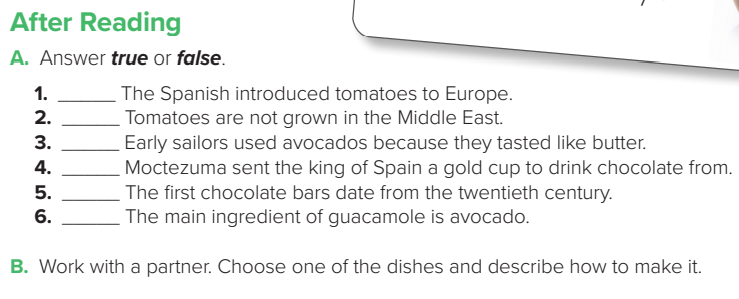 true
false
false
false
false
true
PRESENTATION BY: SLIDECORE
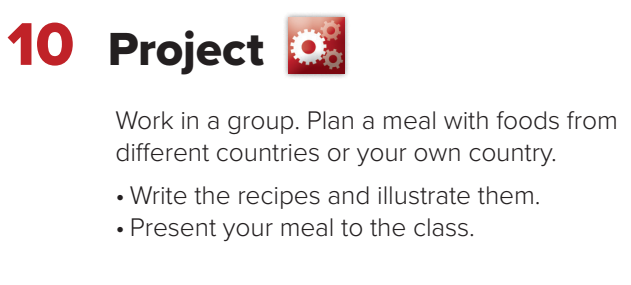 PRESENTATION BY: SLIDECORE
Homework
p.189
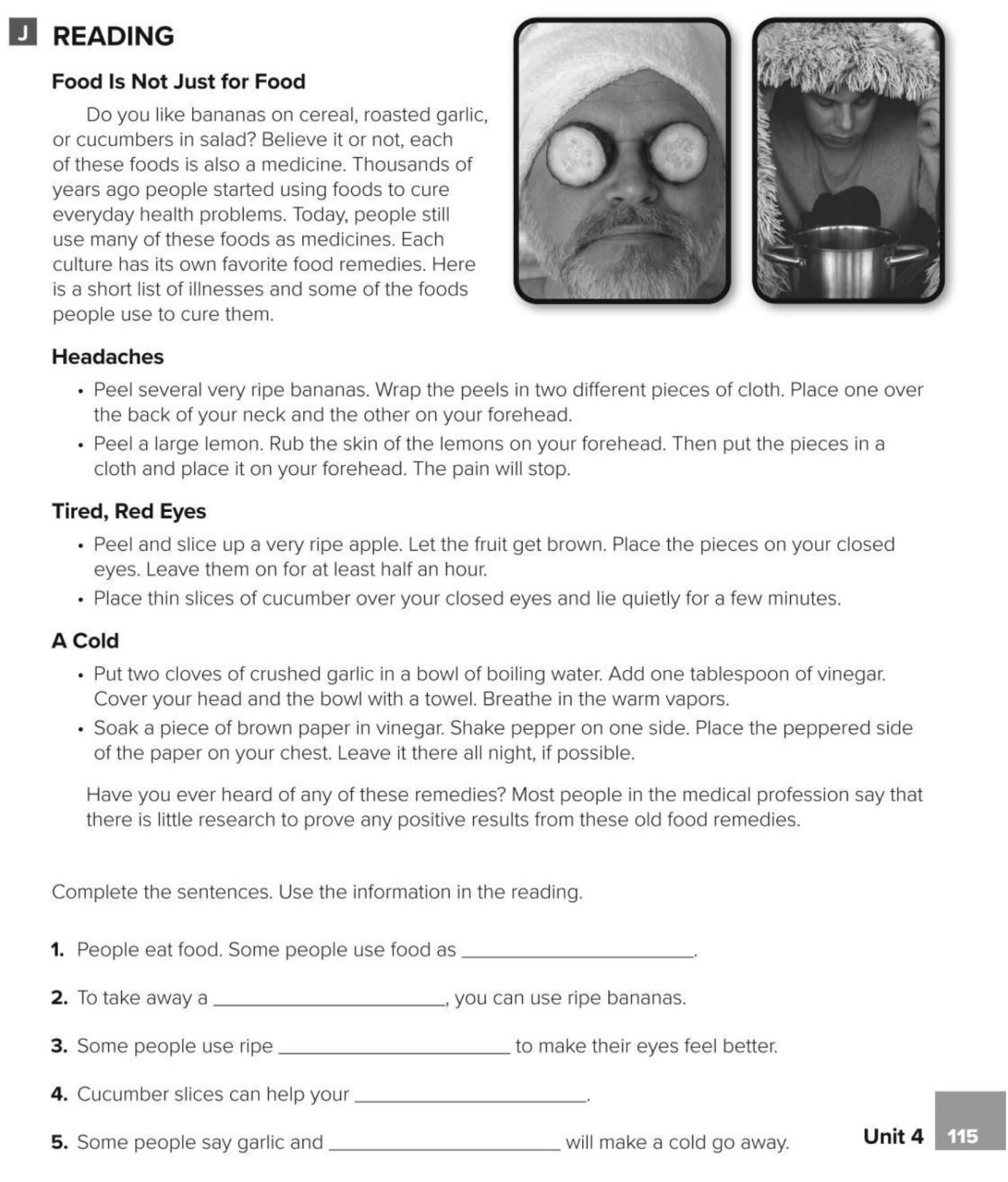 medicines
headache
apples
eyes
vinegar